A guide to HEE EoE website

E-learning
University (HEI) Contact Days
Clinical (HEE) Hub Days
Bursaries
Masterclasses (Tier 4&5)
Spring Symposium & Autumn Seminar
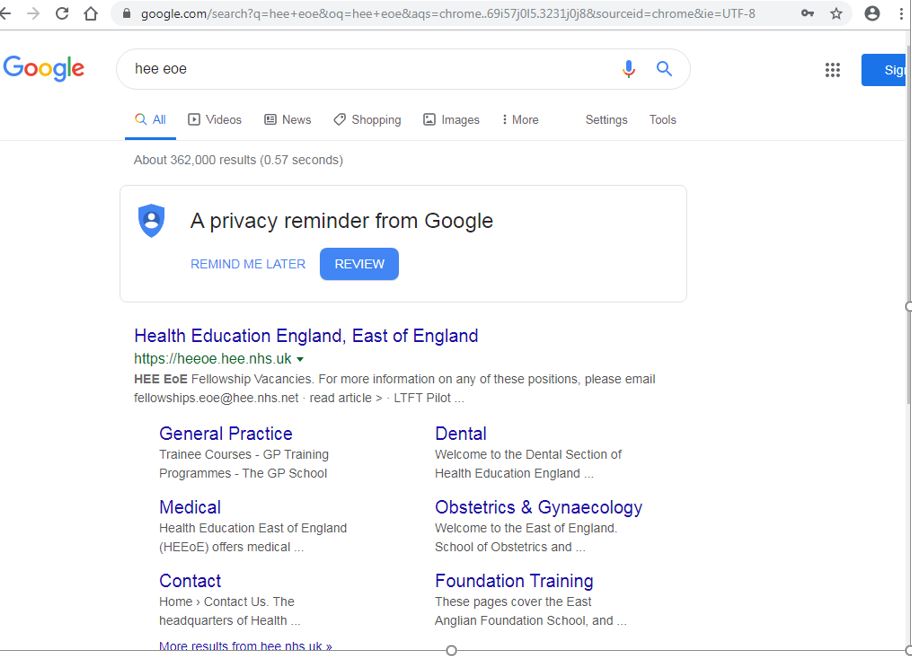 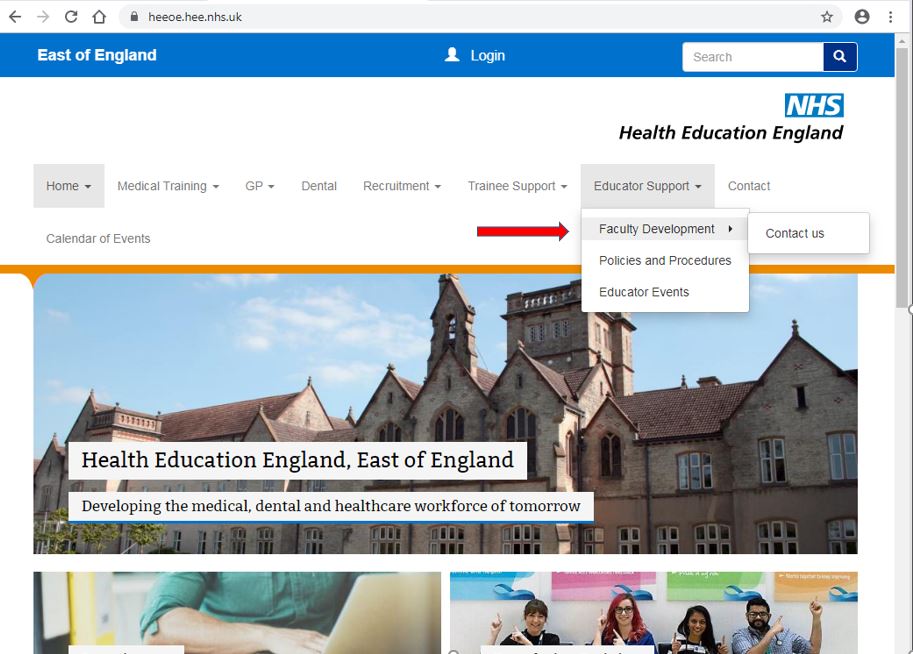 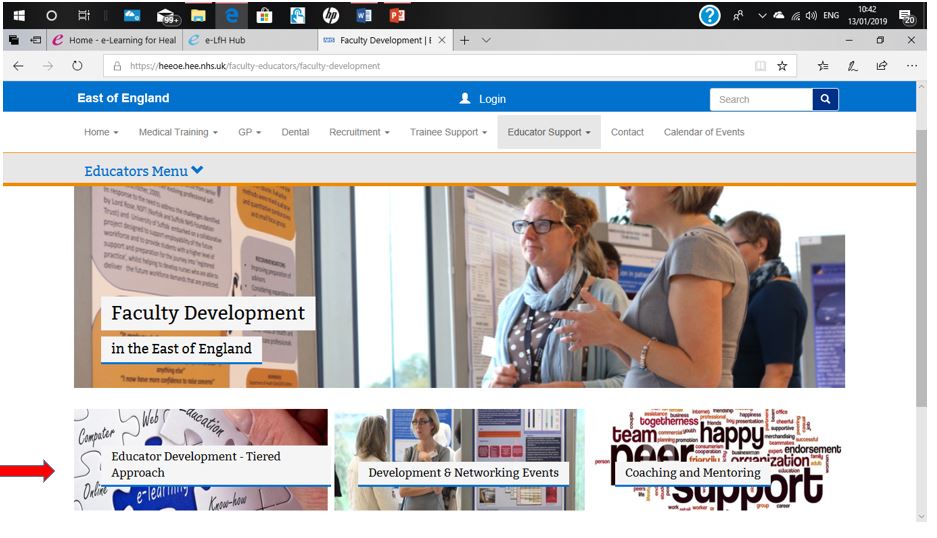 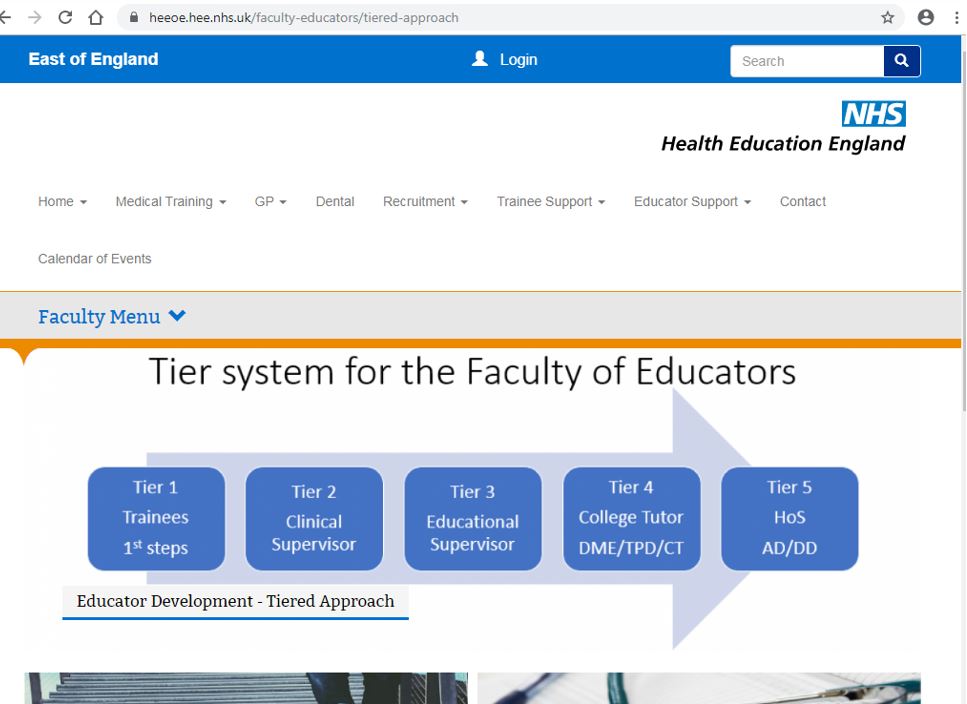 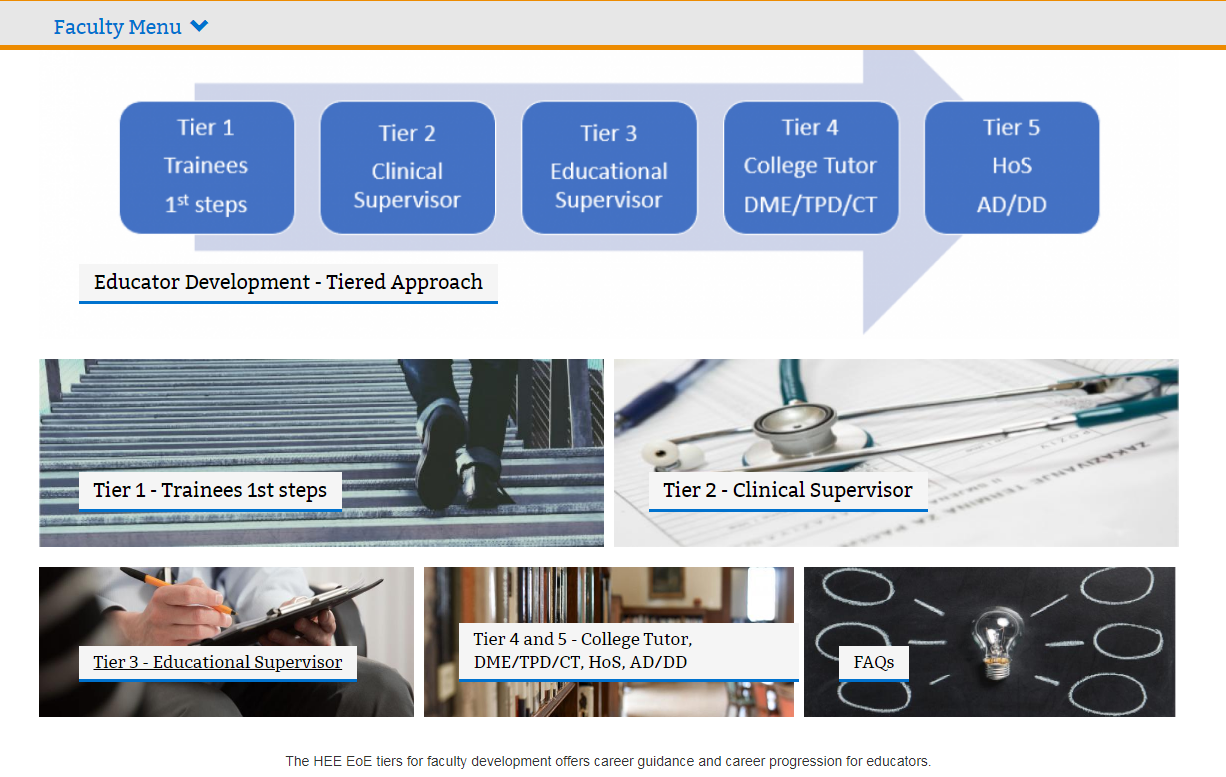 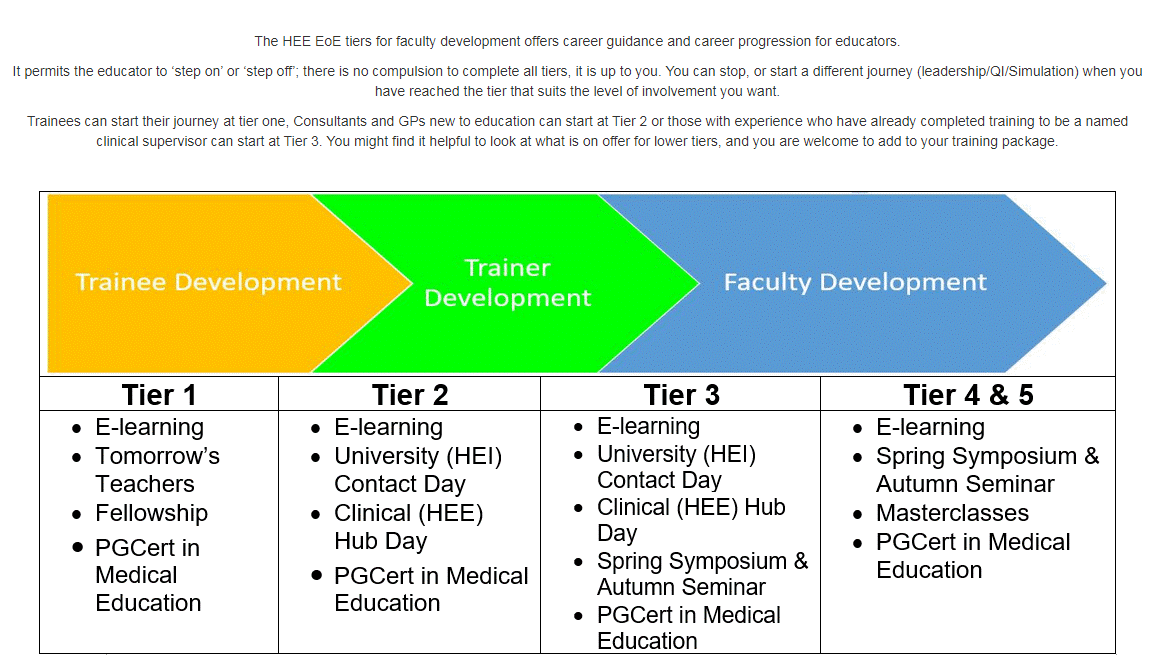 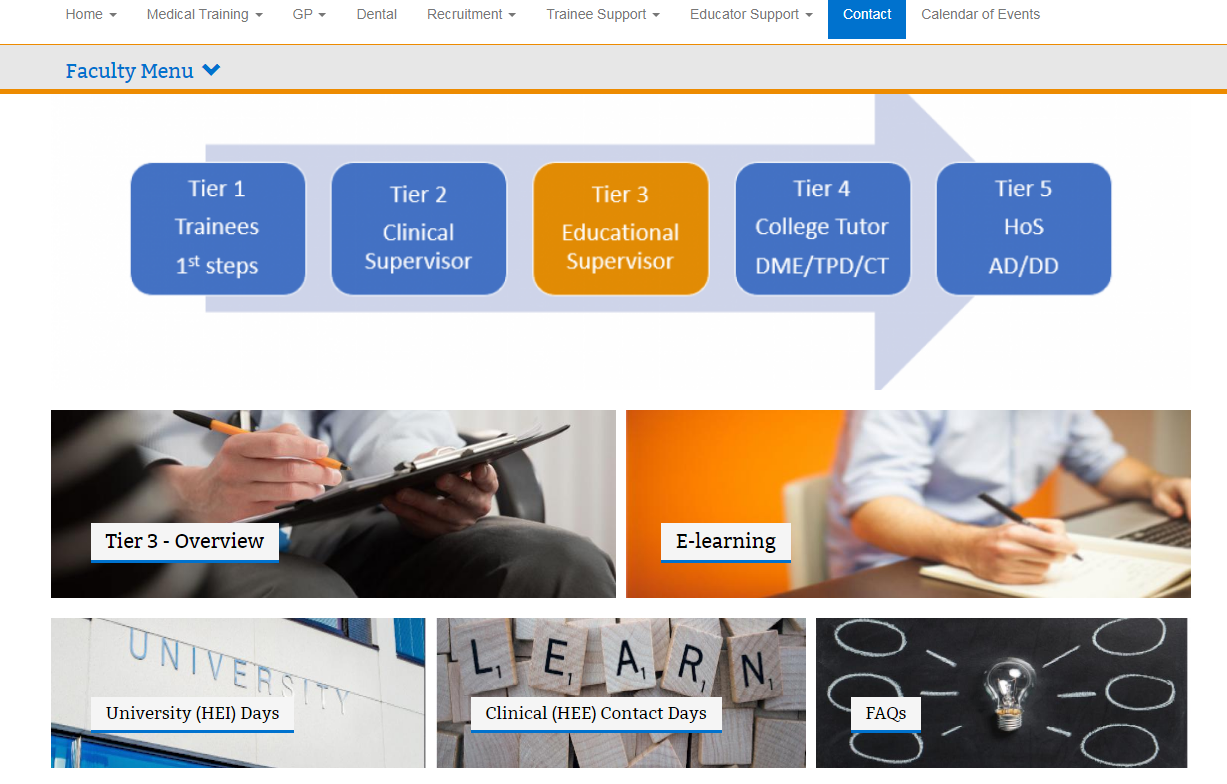 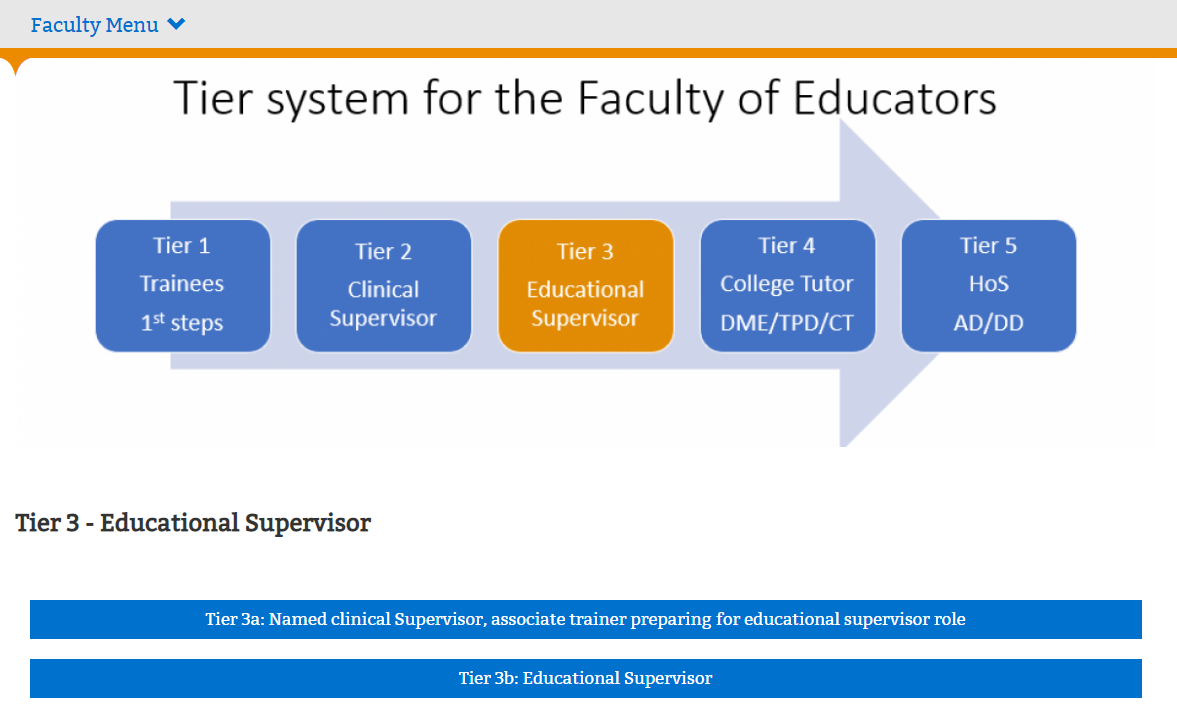 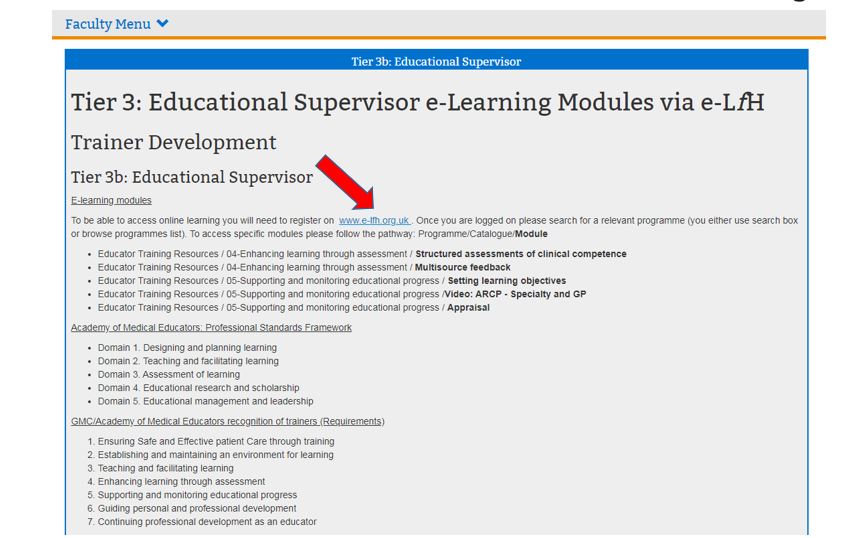 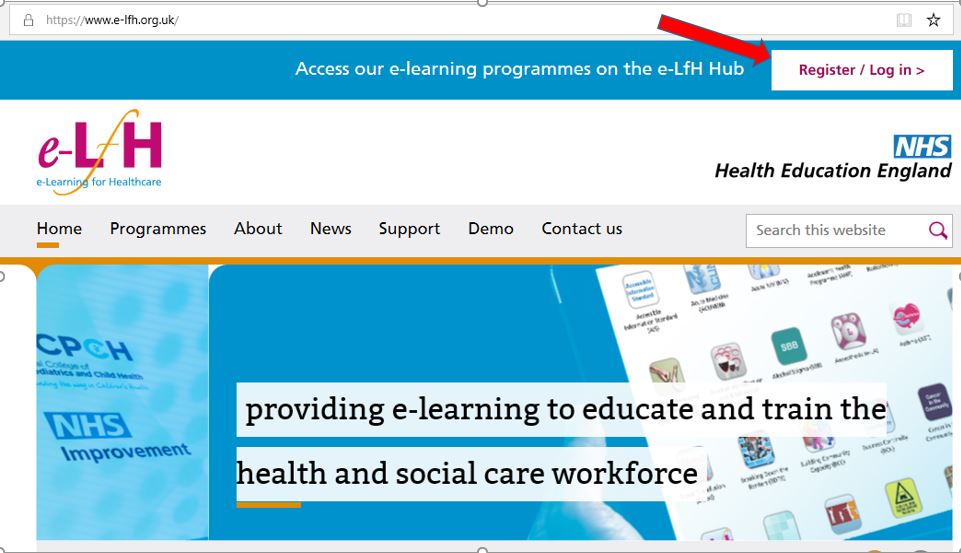 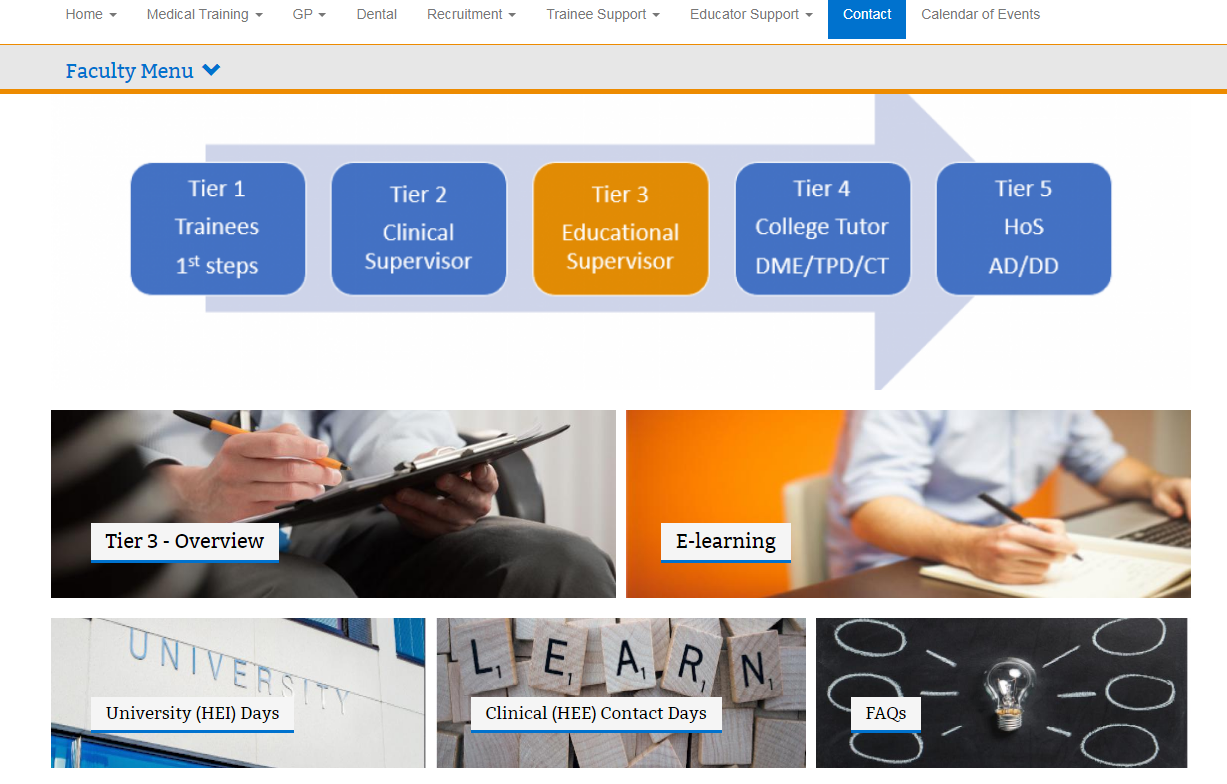 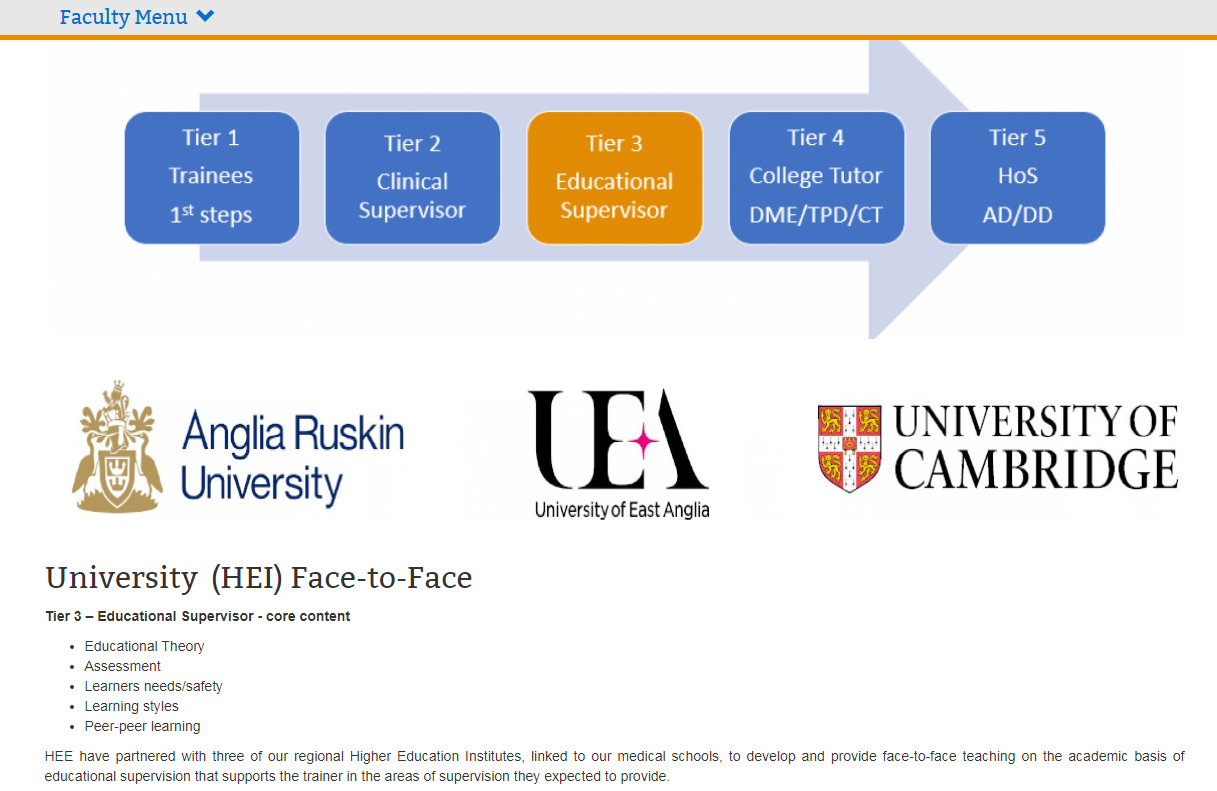 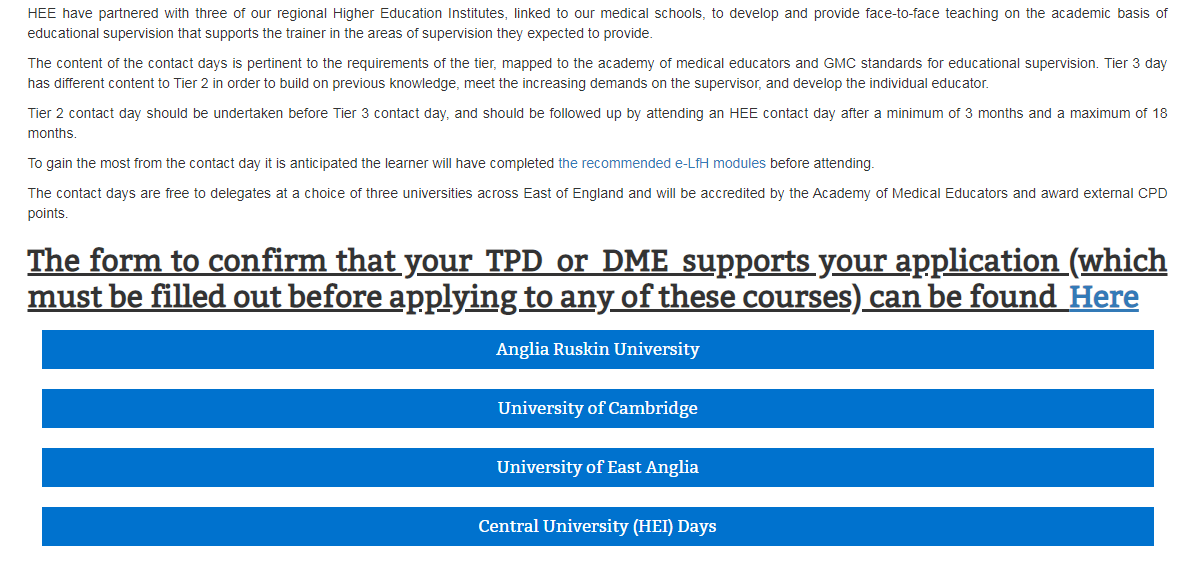 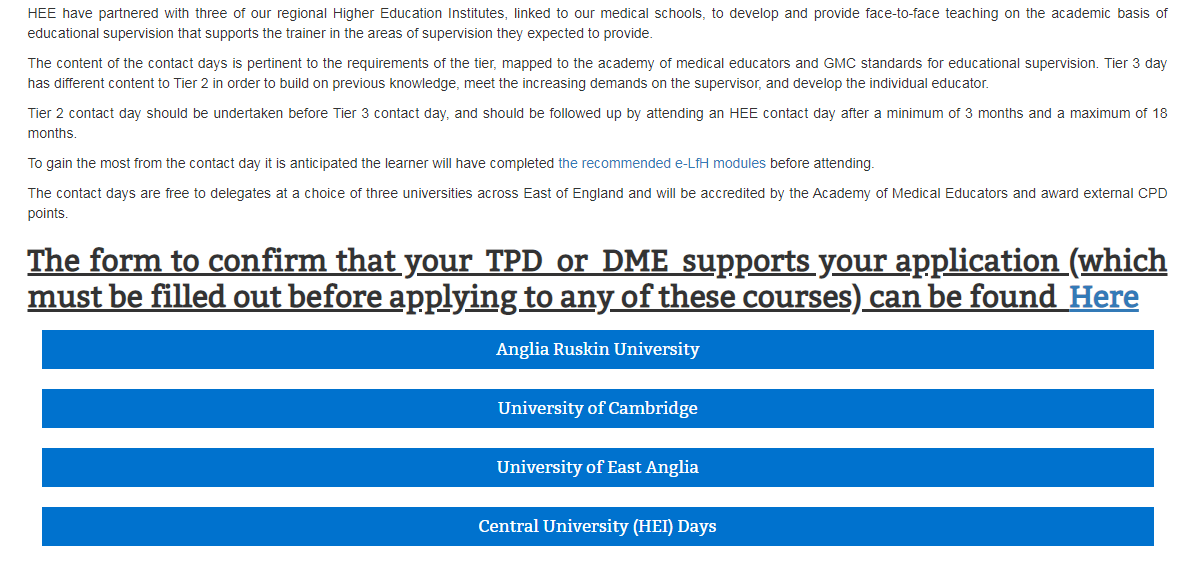 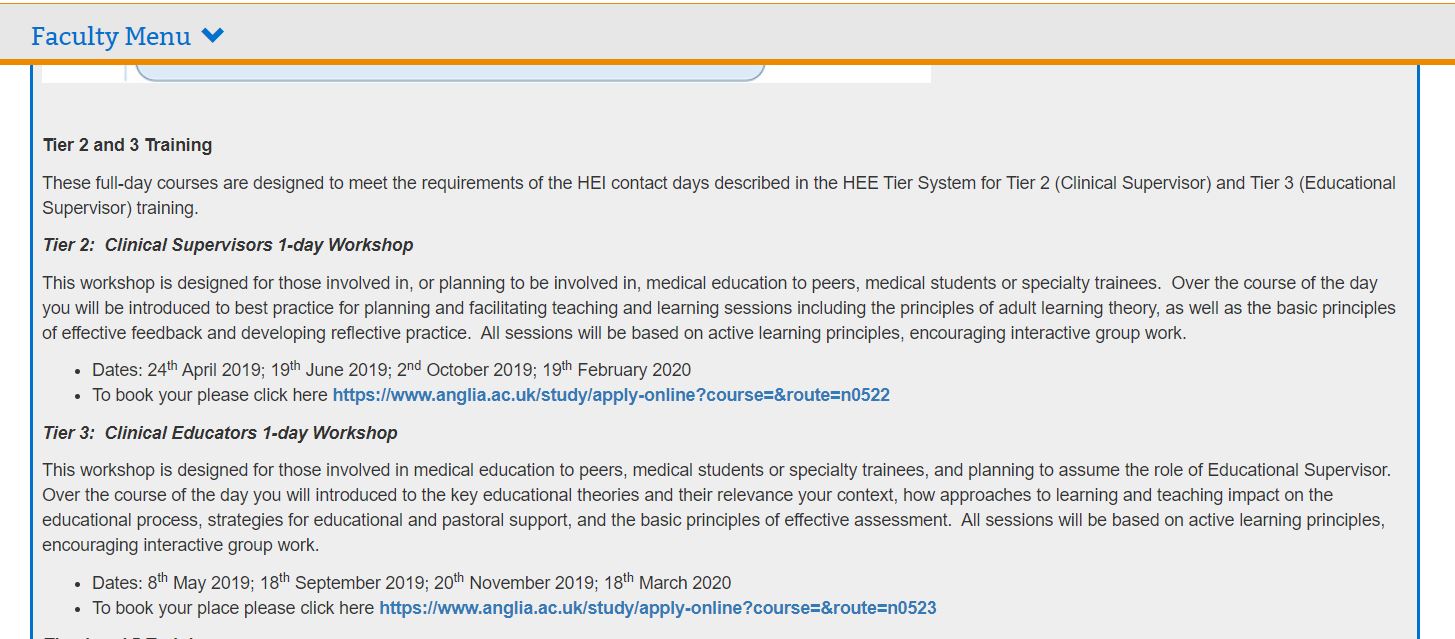 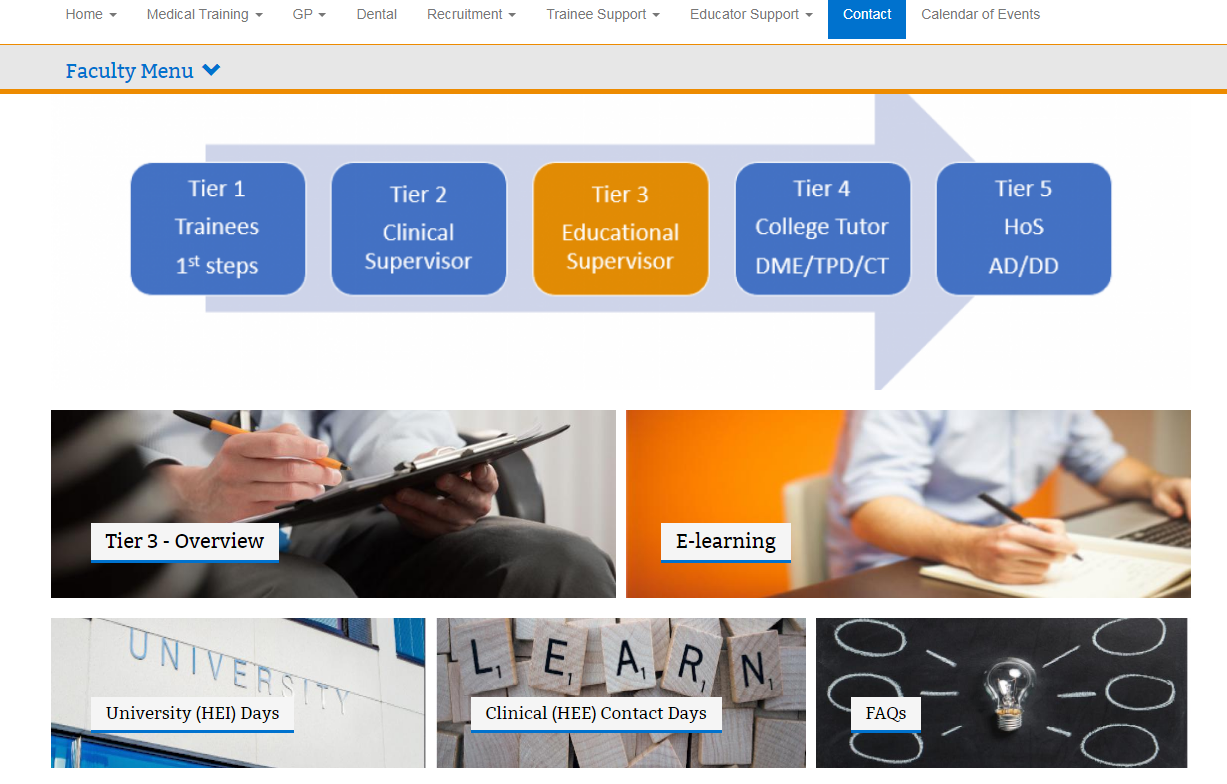 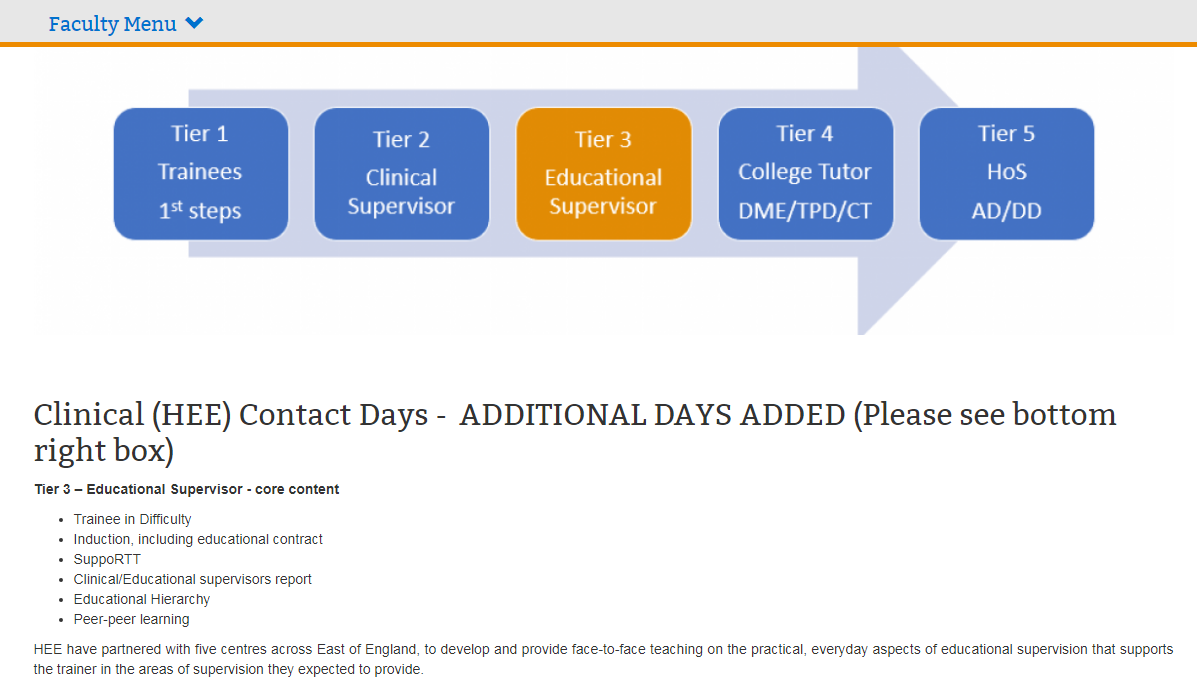 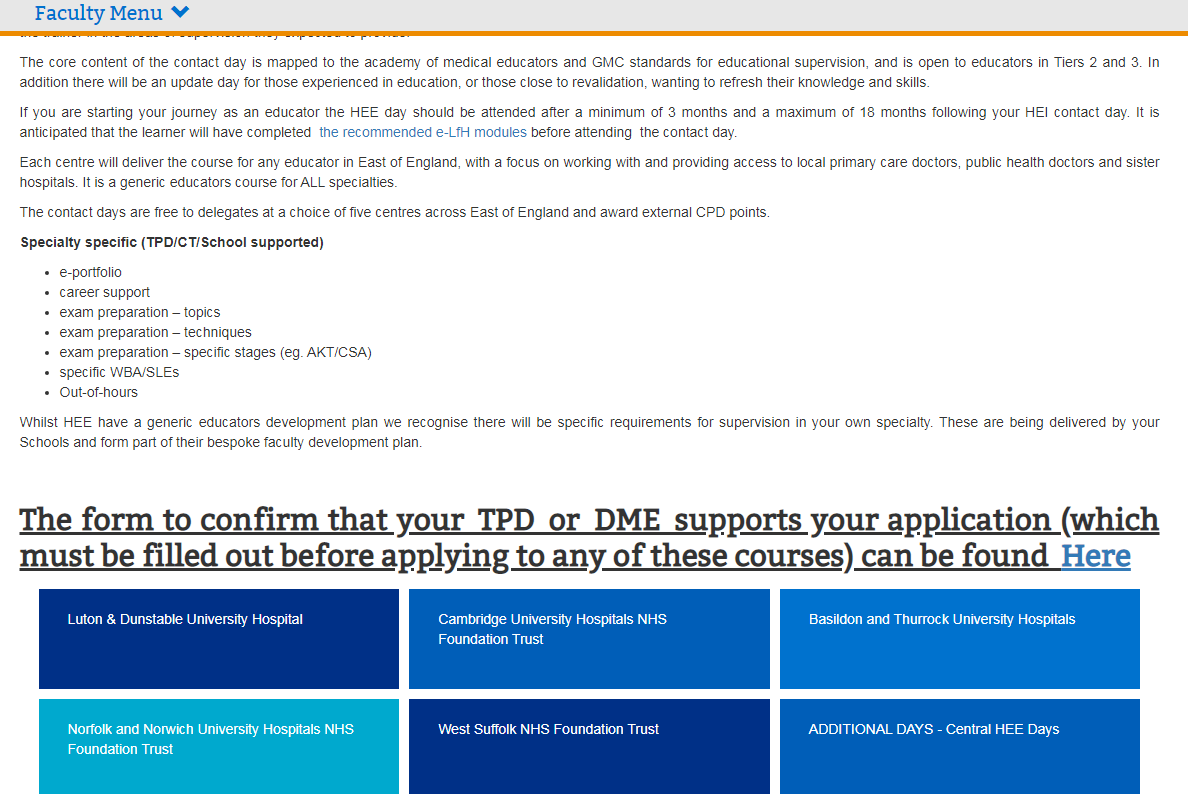 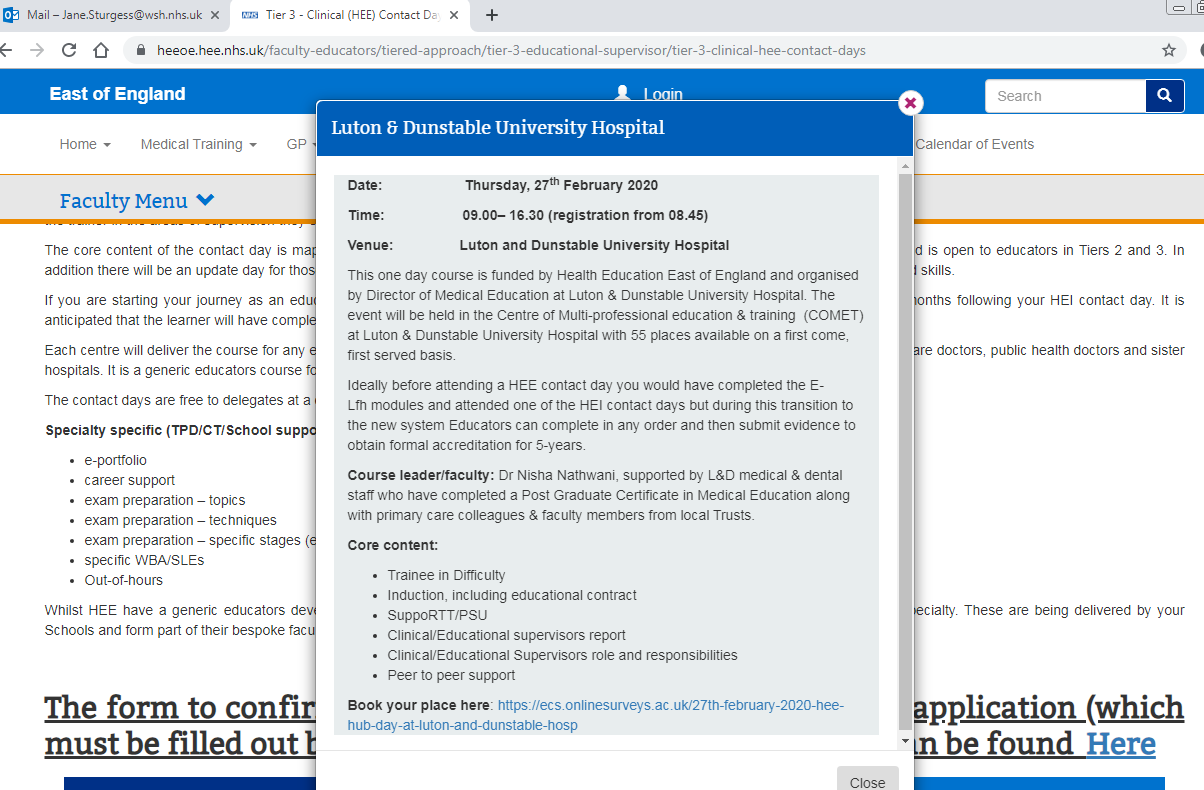 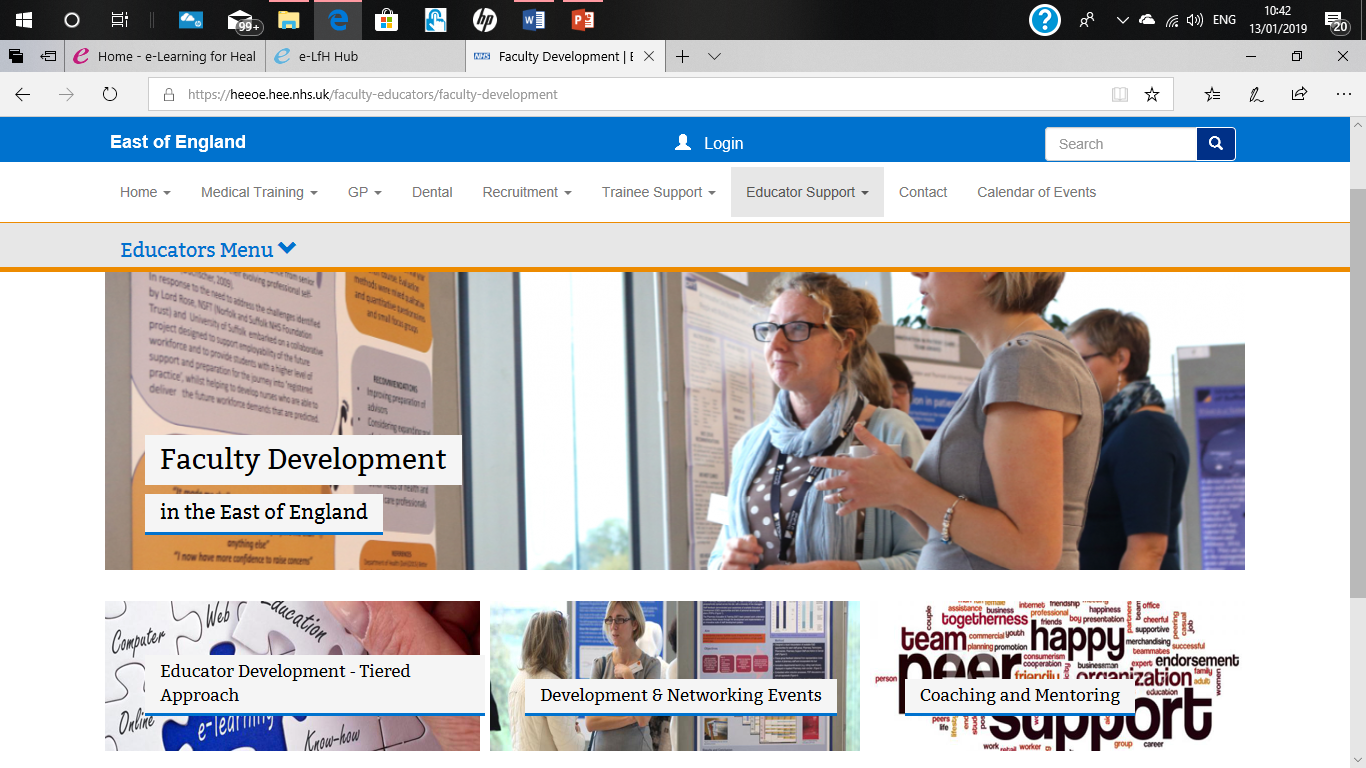 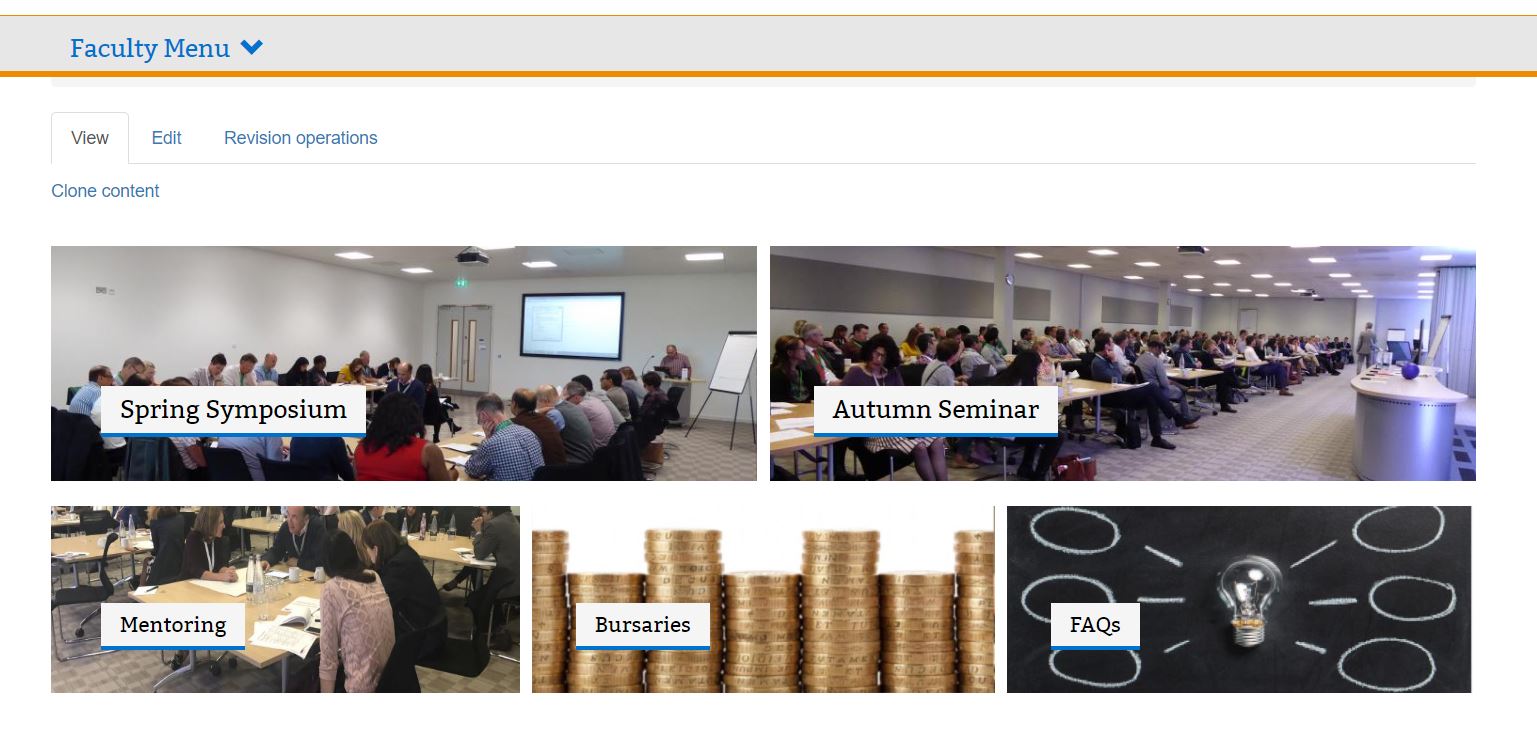 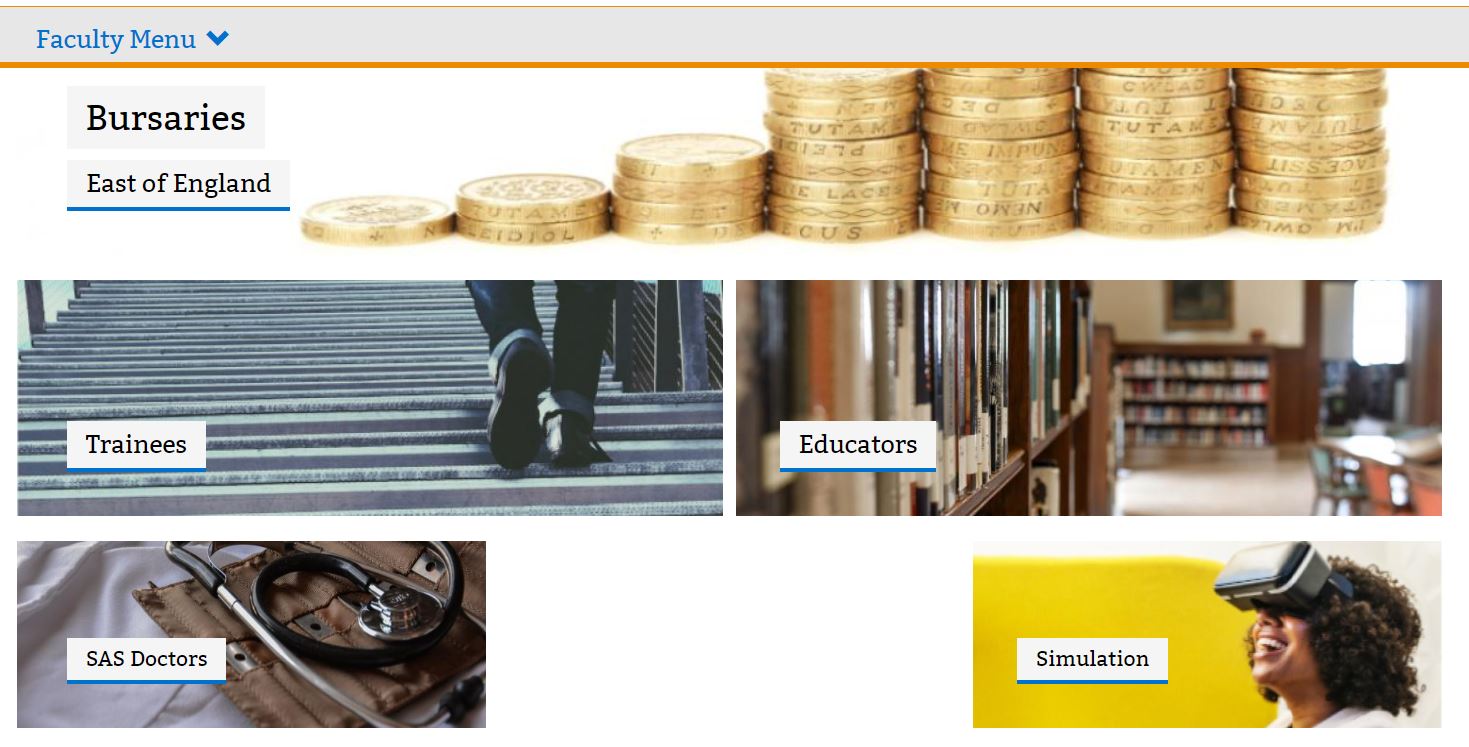 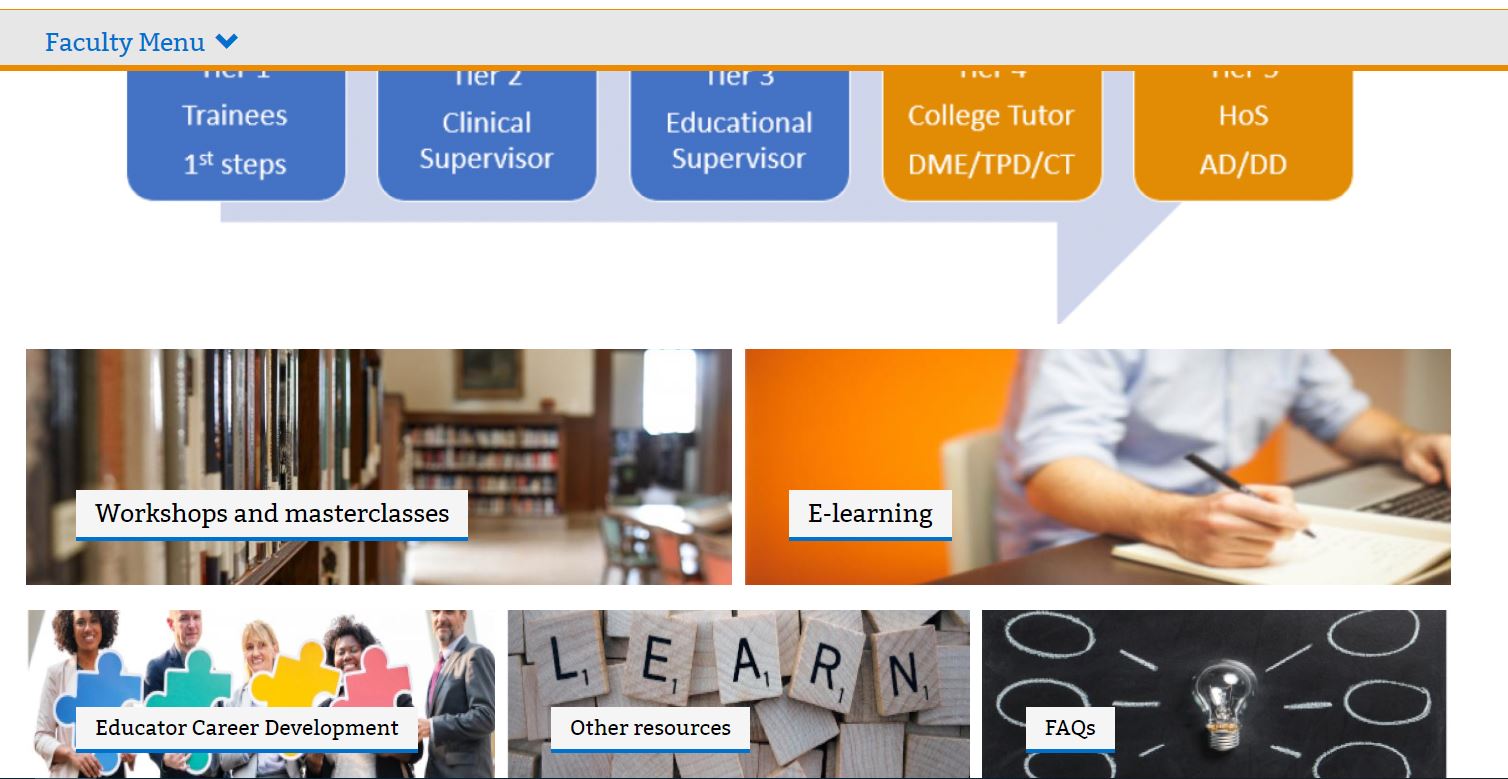 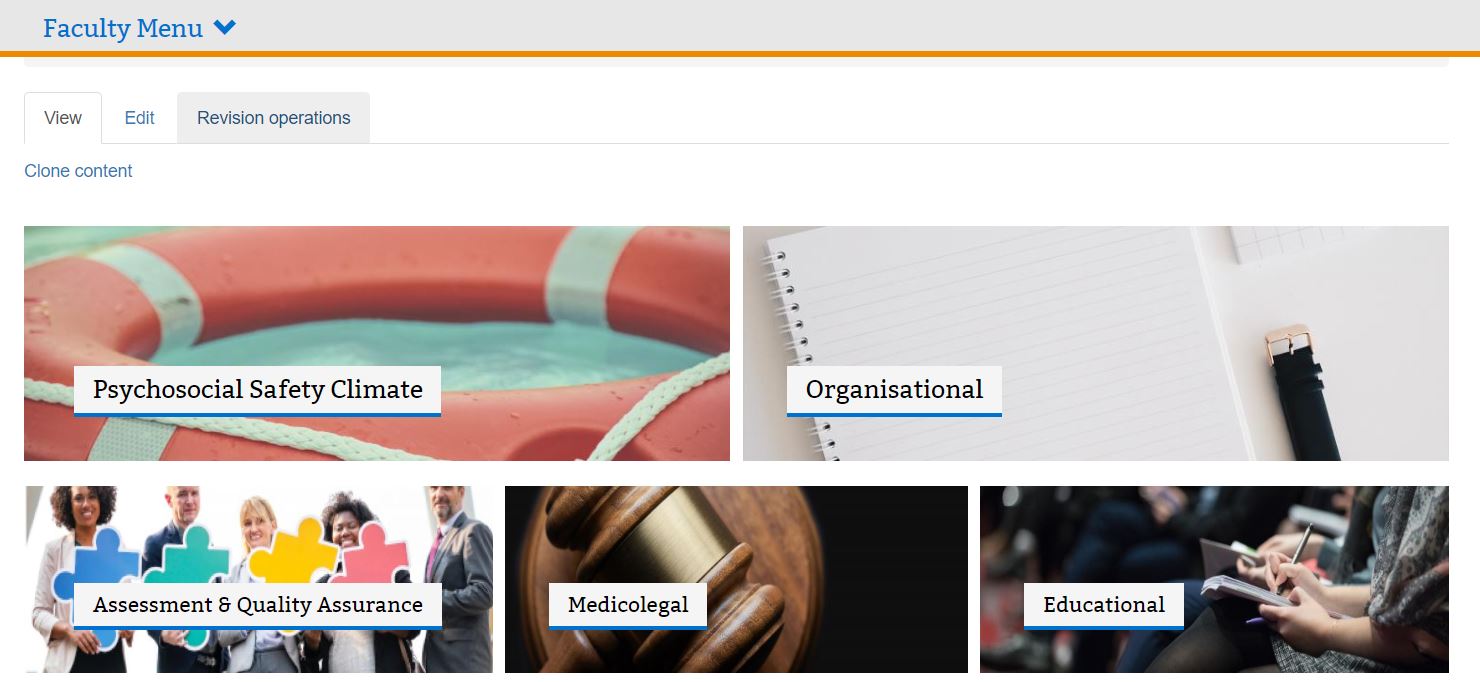 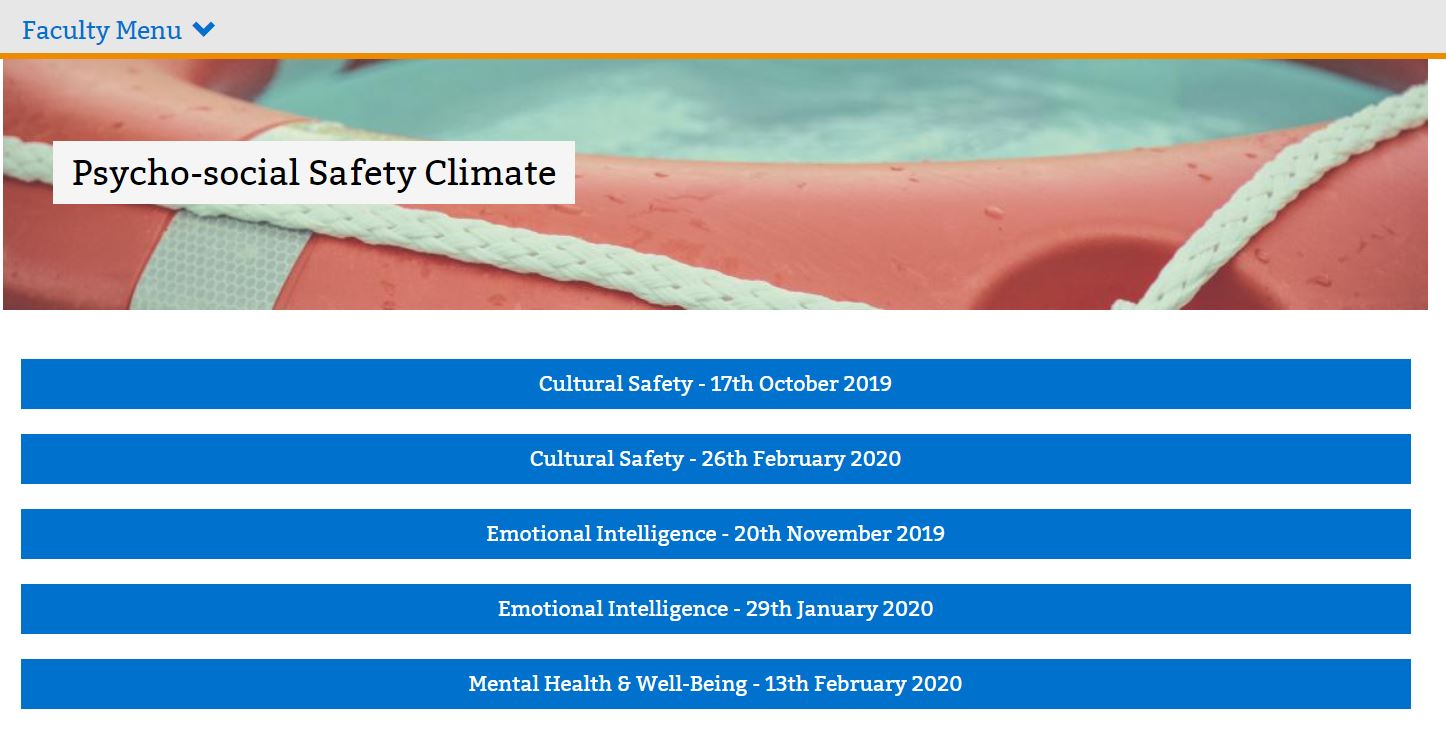 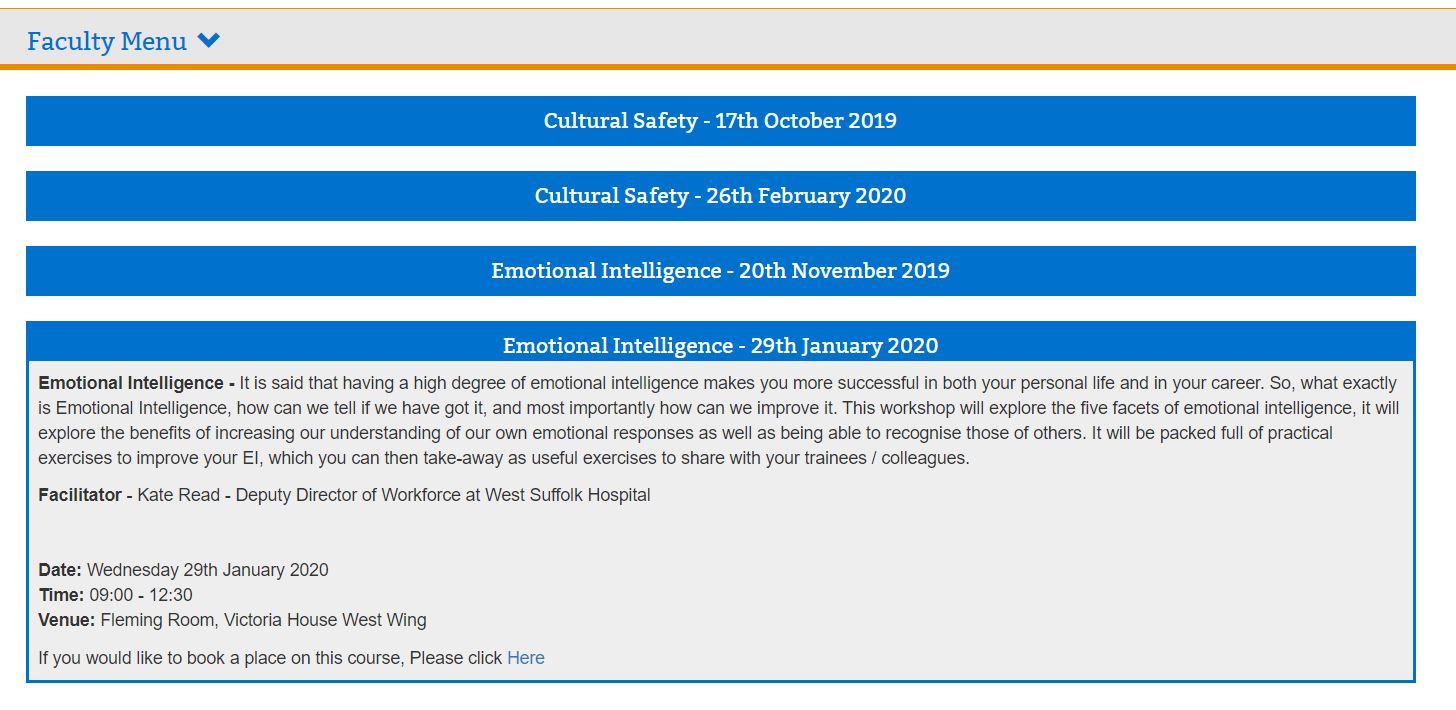 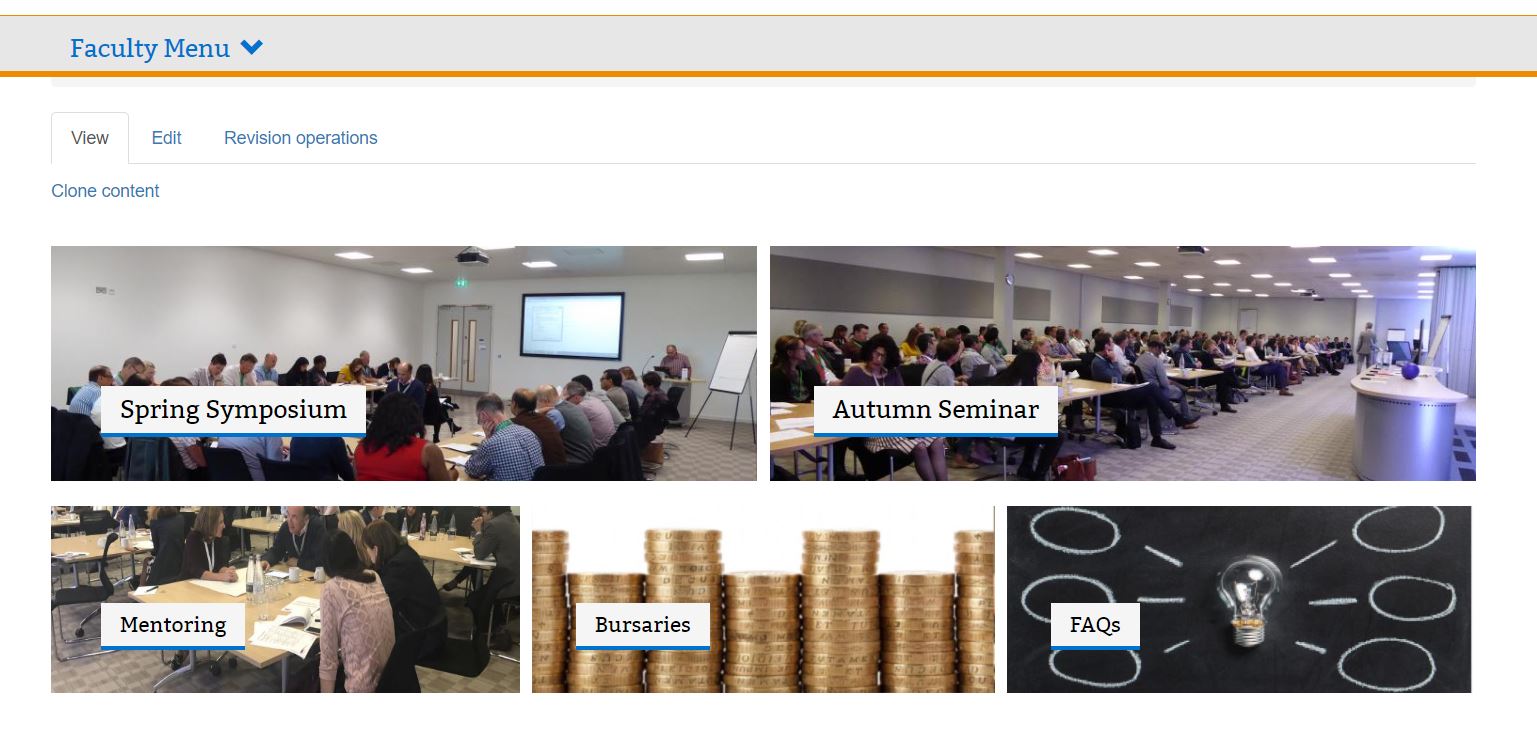 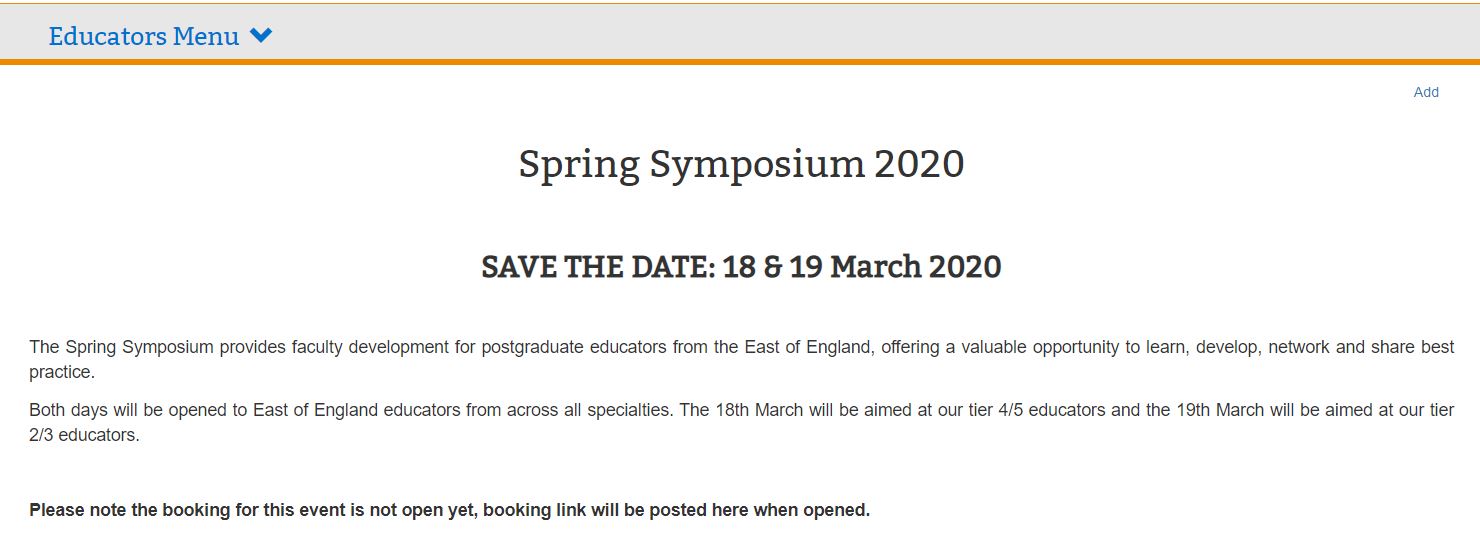